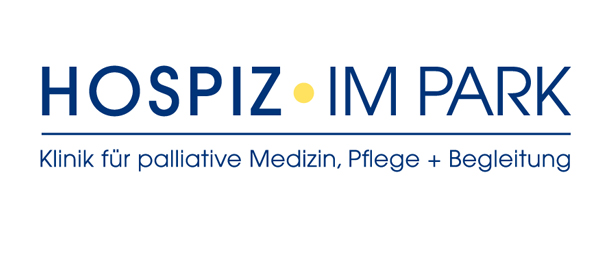 Mit ALS-Betroffenen über das Lebensende sprechenAusgesprochenes und Unausgesprochenes
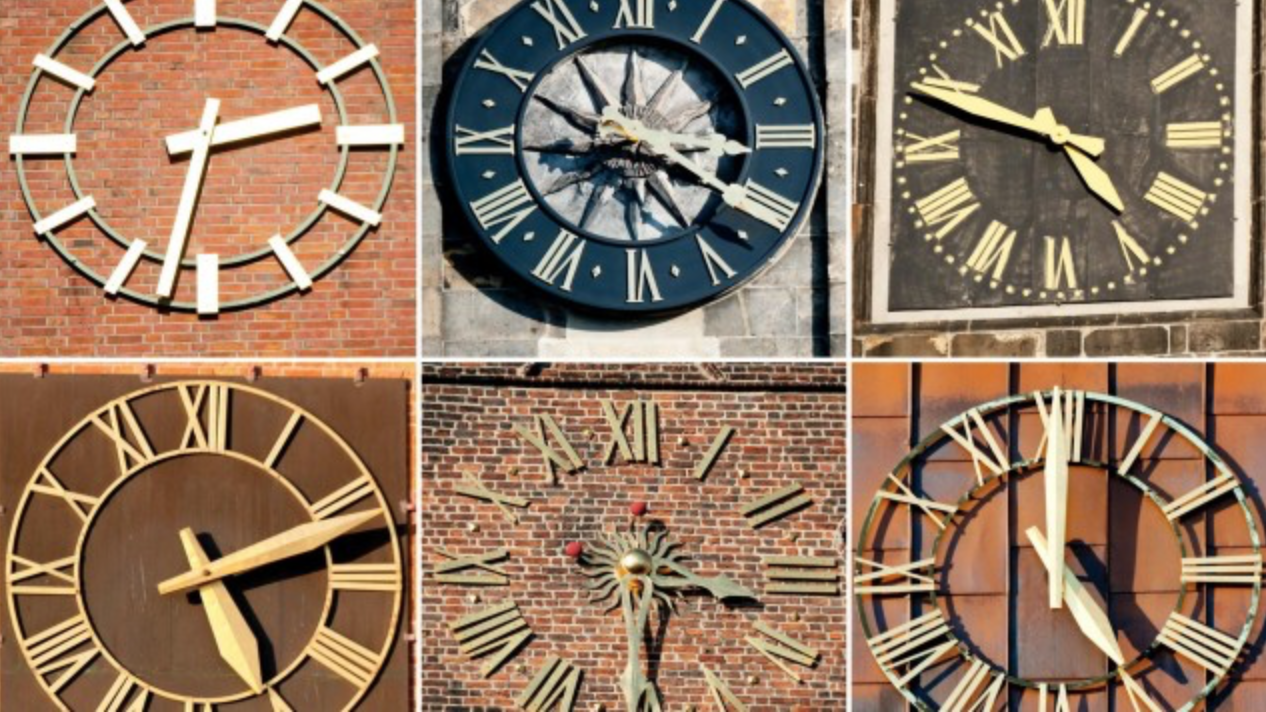 Heike Gudat
HOSPIZ IM PARK, Arlesheim

ALS-Netzwerktreffen Region Basel, 16.9.2020
Wir hören früh von den ALS-Betroffenen – Danke, ALS-Team!
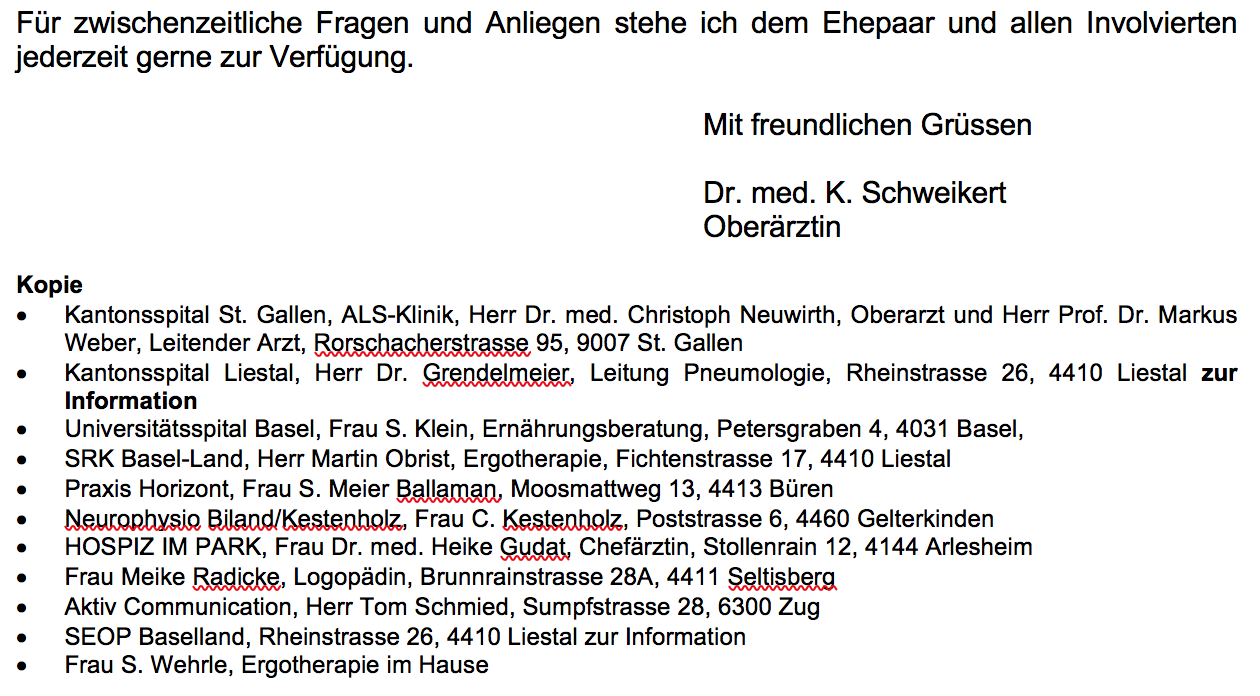 „Ich will nicht 1‘000 Abschiede durchleiden. 880 reichen.“

Herr E.L., 66 Jahre, Diagnose vor 14 Monaten
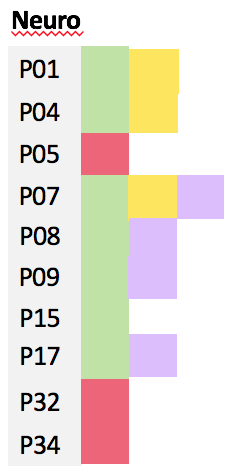 Gründe, warum es „nicht mehr reicht“Erfahrungen aus der Sprechstunde
Verlust der Kommunikationsfähigkeit
Grosse, allgemeine Schwäche 
Atemnot
Verlust des eigenen Handlungsraums
Beziehungsaspekte
Aber: Oft verschiedene, auch widersprüchliche Wünsche nebeneinander
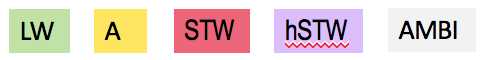 Szenarien
Offenlassend„Es kommt, wie es kommt“„Das Ende ist unvorstellbar“
Sterbefasten
Tiefe kontinuierliche Sedierung bis ans Lebensende
Assistierter Suizid
Tiefe kontinuierliche Sedierung bis ans Lebensende (TKS) Ist TKS eine Form von Sterbehilfe?
Tiefe kontinuierliche Sedierung bis ans Lebensende (TKS) Ist TKS eine Form von Sterbehilfe?
Jein
Richtig durchgeführt, verlängert/verkürzt sie das Leben in der Regel nicht
Entscheidend sind Krankheitsprogredienz und Begleitmassnahmen 
Merke: ALS-Betroffene (auch solche mit Atemnot) brauchen oft eher hohe Midazolamdosen
Gewisse Kardiotoxizität von Midazolam
Tiefe kontinuierliche Sedierung bis ans Lebensende (TKS)
= Schlafen, nicht Einschläfern
Legal bei „absehbarem Lebensende“ (Tage)
Es gibt Standards
Zeit- und personalintensiv
Braucht Erfahrung
TKS: Der 10-Punkte-Plan der EAPCCherny. Palliative Medicine. 2009. 27(7): 581-93.
Risiken abschätzen
Indikation
Gesamtschau, ist es angemessen?
Gespräch und Konsens mit Patient
Information der Angehörigen
Methode wählen
Verordnung Substanz, Dosis, Monitoring, Weitere
Welche Begleitbehandlung
Begleitung der Familie während Sedation
Begleitung des Teams
9
Warum ist die Sedierung am Lebensende
so eine einschneidende Massnahme?
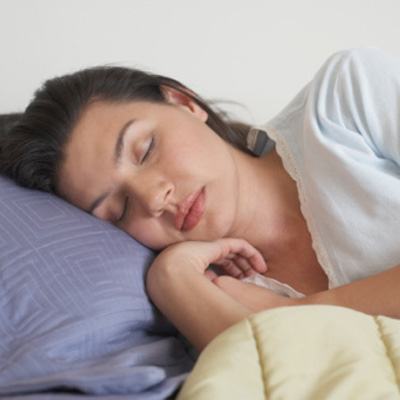 Unspezifisch und radikal
„Treatment of last resort“


Abbruch der Kommunikation
„Sozialer Tod “
Der „soziale Tod“ wird manchmal als einschneidender erlebt als der eigentliche Tod
10
Sedieren am LebensendeWie ich informieren kann
Legal
Für die letzten Tage
Patient kann wünschen, aber Entscheidung zum Start liegt bei Fachpersonen
Nur in Institution, nicht ab 1. Tag(alles andere weckt unerfüllbare Wünsche!)
Sehr tiefer Schlaf, keine Aufwachversuche
Angehörige müssen sich verabschieden können und werden begleitet
Frühzeitiges Vorgespräch mit PC-Fachperson suchen
Wann beginnen?
Dauer unter 14 Tagen anstreben
Keine sicheren Kriterien, aber Hinweise:Zunahme der SchübeAspirationen / AtemnotRasch zunehmende Schwäche„Ich kann nicht mehr“
Darum… … sind Besprechung und Konsens im (erfahrenen) Team wichtig!
„Ich weiss, dass Sie mich nicht einschläfern wollen. Aber für mich ist es einschläfern. Und ich will auch, dass es das ist.“

Was jetzt?
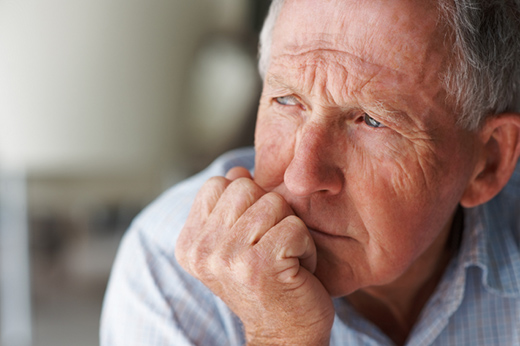 Angehörige Betreuende und Betroffene
Vor Sedation einbeziehen
Eigene Fragen – separate Gespräche
Abschied ermöglichen – eventuell mit Ritual
Während TKS regelmässige Gespräche
Minderjährige Kinder extra begleiten
Kulturbedingte Entscheidungswege berücksichtigen
Assistierter Suizid
“Es geht darum, eine unerträgliche Situation zu beenden und nicht abhängig davon sein müssen, dass jetzt einfach entweder mich ein Schlag trifft oder irgendein Doktor doch ein Einsehen hat. 
Ich will das in der eigenen Hand behalten können für solche Momente. 
Ich bin ein sehr selbstbestimmter Mensch gewesen, mein Leben lang, und das ist mir sehr wichtig.“

Patient, 69 J., mit Tumor
Studie „Terminally ill patients’ wishes to die“
Feine Antennen
Patienten wünschen proaktive Gesprächspartner

Sie merken, wer mit ihren Fragen (nicht) klarkommt)
STW - die Perspektive des Patienten ergründen
„Wie geht es Ihnen?“
„Was denken Sie - wo stehen Sie in Ihrer Krankheit?“
„Was wünschen Sie sich für die Zukunft?“
„Hatten Sie je den Wunsch, dies hier (Leben, Therapie, Schmerz) zu beenden?“
„Denken Sie das für jetzt oder für die Zukunft?“
➠ Lass erklären➠ Gibt es Befürchtungen (Ersticken, Schmerz)?➠ Mach ACP
„JA“
„Ist das eine schwierige Frage für Sie?“
➠  Exploriere: versteckter Sterbewunsch?
„NEIN“
„Können Sie mit Ihrer Familie / Ihren Freunden darüber sprechen?“
„Was kann ich für Sie tun?“
„Was immer Sie entscheiden, ich bin für Sie da.“
[Speaker Notes: See also Baile, 2000: 
 Where are you in the course of your illness? 
◆  What does your illness mean to you? 
◆  Can you describe what sort of a person you are—today and in the past? 
◆  What are your wishes for the future? 
◆  What do you want from me/us? 
◆  What do you not want?]
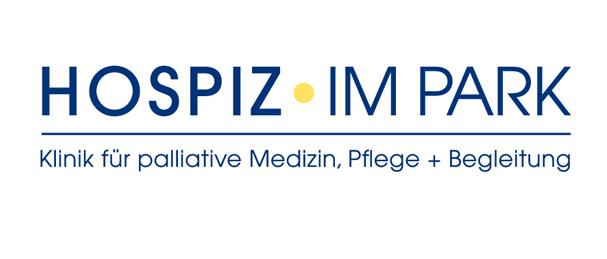 «Können Sie mit Ihrer Familie darüber sprechen?»Zur Last fallen im Kontext von Beziehungen
Patient
Angehörige
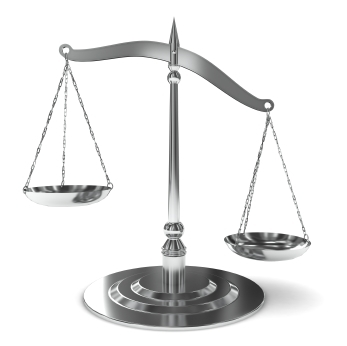 Liebe empfinden und geben
Zur Last fallenGefühl unterdrückt
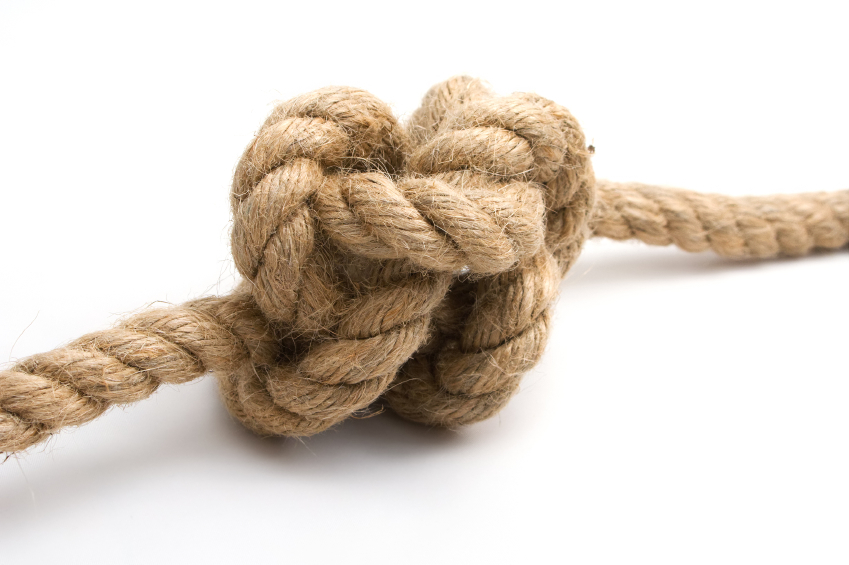 Kündigt Abschied an- Trennungsangst- Schuldgefühle
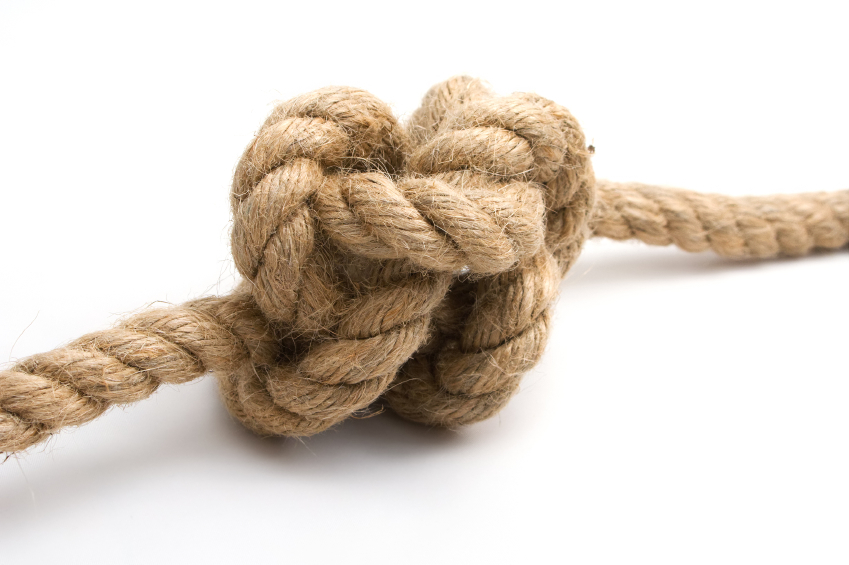 Gefühl, zur Last zu fallen
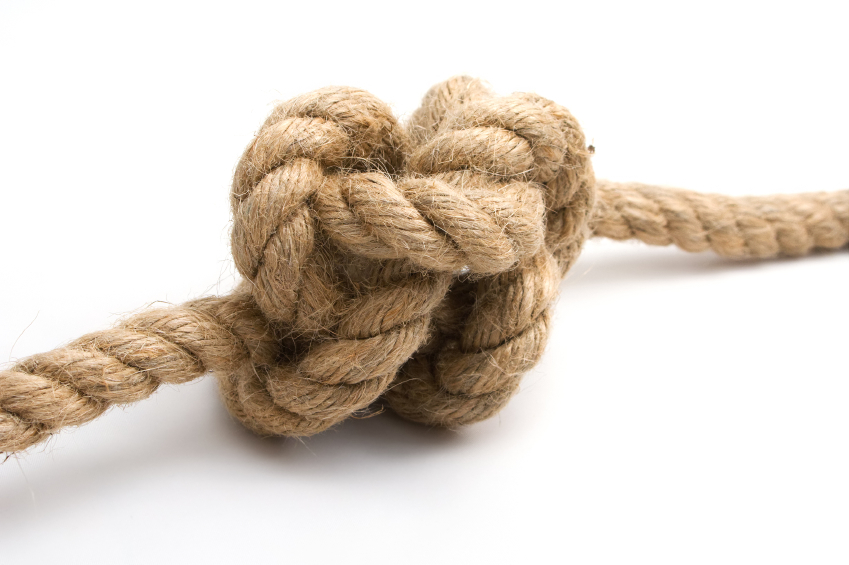 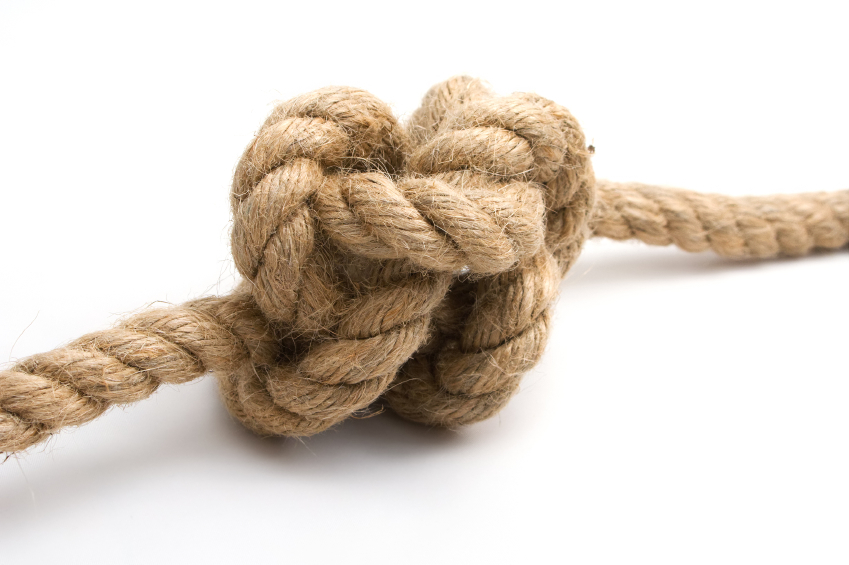 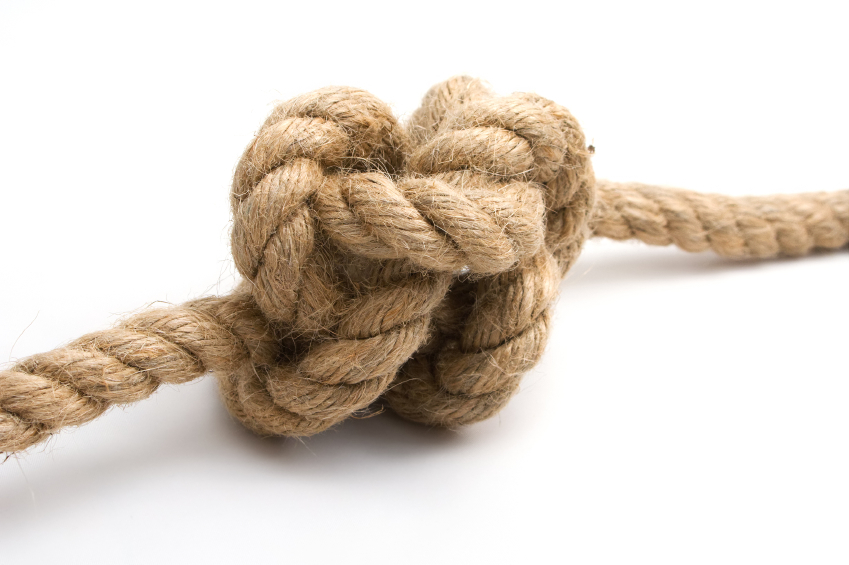 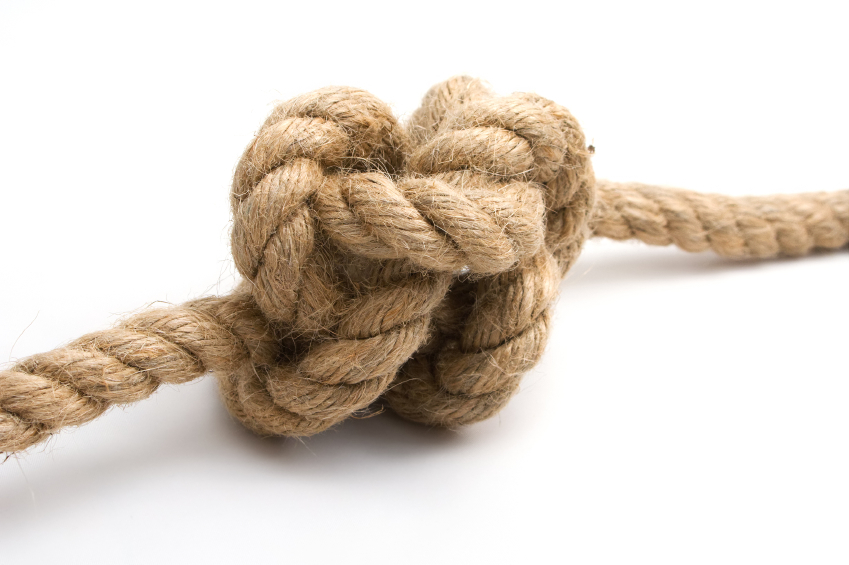 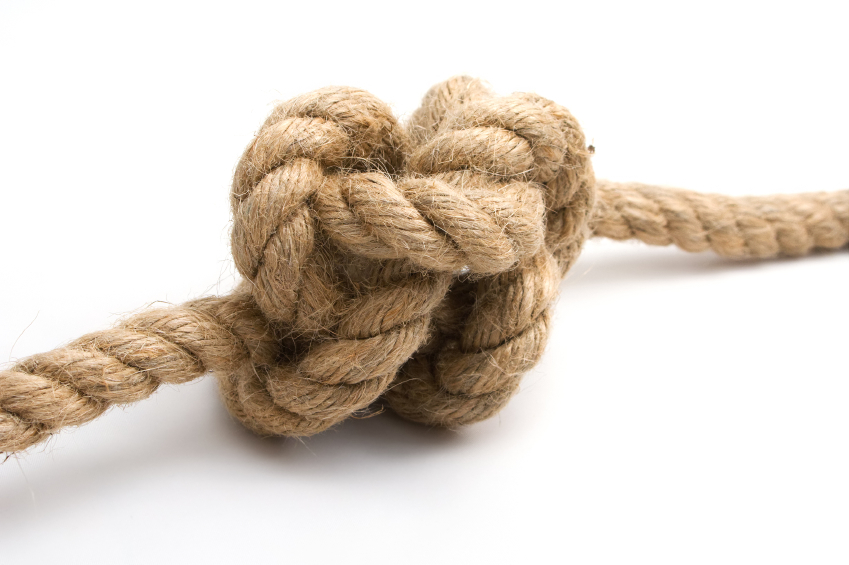 Sprachlosigkeit
Assistierter SuizidDie eigene Perspektive ergründen
“Passt” der STW in die Geschichte des Patienten? 
Wurde Palliative Care ausgeschöpft? 
Welche Haltung haben Sie persönlich zu Suizidwünschen?
Löst das Gespräch eine Spannung bei Ihnen aus? Warum? Hatten Sie die Gelegenheit, mit einem Kollegen, Ihrem QZ, einer Diskussionsgruppe, einem Spezialisten zu sprechen? 
Falls ein Suizidwunsch besteht: Kennen Sie die rechtlichen Grundlagen? 
Wollen Sie die Aufgabe lieber delegieren, bspw. weil es Sie zu sehr belastet oder weil Sie in einem Konflikt stehen? 
Gastmans C et al. J Med Ethics. 2004; 30: 212 – 217.
Assistierter Suizid Vorgehen im Hospiz im Park
Gespräche: Die Geschichte kennen (Narration)„Palliativfilter“Rechtliche Situation checken (Urteilsfähigkeit)
Kontakt zwischen Patient/Patientin und  Sterbehilfeorganisation 
Medizinisches Gutachten 
Vollzug des Suizids jedoch ausserhalb Hospiz
Freiwilliger Verzicht auf Nahrung (und) Flüssigkeit »Sterbefasten»
“Wenn es nicht mehr geht, dann höre ich einfach auf zu essen und zu trinken. Das dauert dann drei Tage, und dann bin ich tot.
Kann ich das bei Ihnen machen, mit Sedieren?“
Freiwilliger Verzicht auf Nahrung (und) Flüssigkeit »Sterbefasten»
Ist die bewusste Entscheidung 
einer diesbezüglich urteilsfähigen Person,
freiwillig auf Essen (und Trinken) zu verzichten,
mit dem Ziel, rascher zu sterben,
wenn der Tod nicht innerhalb von 7 Tagen eintritt (dann nicht auf FVNF zurückzuführen).
Die Tatherrschaft liegt bei der betroffenen Person.

Unter diesen Bedingungen ist ein FVNF legal.
Niemand ist verpflichtet, einen FVNF zu begleiten.
Verlauf eines FVNF
Phase 1
Bewusstsein erhalten. Zustand reversibel.
Phase 2
Zunehmende Bewusstseinstrübung, ev. Verwirrtheit, Unruhe, Agitiertheit (Delir). Nicht sicher reversibel.
Phase 3
Sterbephase, Nierenversagen. Irreversibel. Für jüngere Menschen kann Durstgefühl enorm plagend sein – daher Flüssigkeitsentzug eher nicht zu empfehlen.
Wie lange dauert ein FVNF?
Wie lange dauert ein FVNF?
Nahrungs- und Flüssigkeitsverzicht: 	bis 3 Wochen
Nur Nahrungsverzicht:				bis 3 Monate

Erfahrungen:
Nicht vorhersagbar, wie ruhig ein FVN(F) verläuft
Bei jüngeren Menschen jedoch deutlich schwieriger 
Braucht gefestigte Persönlichkeit
Verzicht auf Trinken oft nicht konsequent (Durst!)
FVNF – natürlicher Tod oder Sterbehilfe?
Entscheidend für die ethische Bewertung ist die Ausgangslage des Patienten
Palliative präterminale Situation: Sterbeprozess wird möglicherweise beschleunigt, nicht aber hervorgerufen
Bei „gesundem“ Menschen näher beim Suizid
Fringer A. et al. Pflegerecht 02/2018
FVNF - ethische und rechtliche Fragen
„Natürlicher Tod“ oder assistierter Suizid?
Sedierung: Darf man das? Ab wann? 
Was tun bei Verwirrtheit – wenn Patient/Vertrauensperson abbrechen will?
Wo soll/darf ein FVNF stattfinden? Gibt es ein Gerechtigkeitsproblem (Bettenmangel, Personal)? 
Darf man die Begleitung als Fachperson ablehnen?
Differenzierte Vorabklärungen und Gespräche nötig. Braucht Erfahrung!